Preliminary Introduction to the EMT Form Factors
Chen Ruixiang

Reference：                         
1. H. Pagels, Phys. Rev. 144, 1250 (1966).
2. arxiv: 1805.06596
Introduction
Consider the scattering process of electron and positron pairs
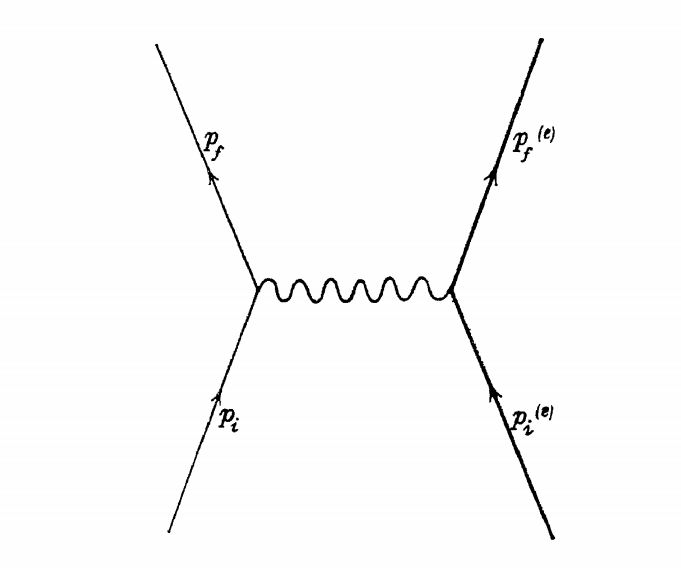 The scattering amplitude is
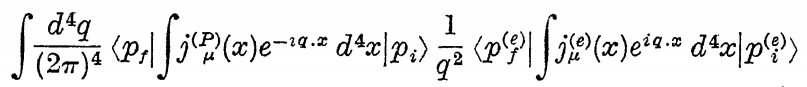 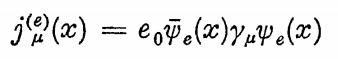 Transition matrix elements                        describes the response of a single-particle state |p> of momentum p to the probing electromagnetic potential.
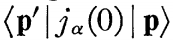 Introduction
The matrix element can be further written in the following form
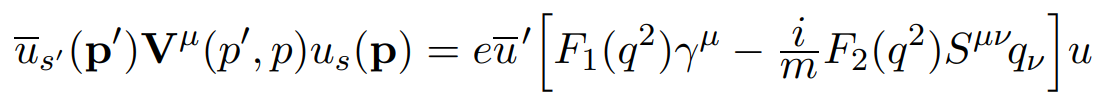 F1(q2) and F2(q2)are called (EM)form factors and have the  following constraints：
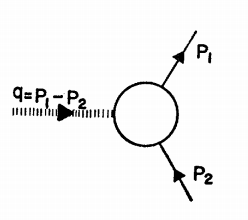 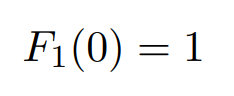 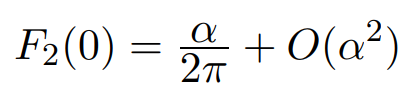 Introduction
q=0 represents a 0 momentum transfer

“ Physically, q2→0 means that the electron’s momentum changes very little during the scattering. Measuring a slight deflection in the trajectory of one charged particle (due to the presence of another) is how we measure the coefficient in Coulomb’s law. Thus, eq. (63.1) corresponds to this traditional definition of the charge of the electron.”
—Srednicki,P386
Form factor gives information about electronic charge and magnetic moment.
Introduction
As            is coupled to the electromagnetic field, it is the energy-momentum tensor(EMT) of the system that is coupled to the gravitational field, due to the following relationship:



Mass plays a role as the “charge” of gravitation make us expect                            reveals the information about mass of particles at least
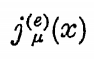 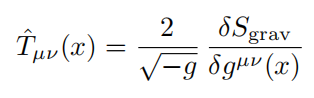 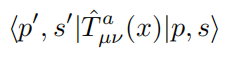 EMT Form Factors
The EMT obtained from the following equation is called Belinfanté energy-momentum tensor，which is symmetric and conservative


For QCD
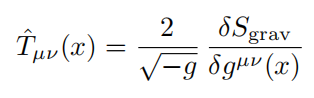 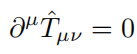 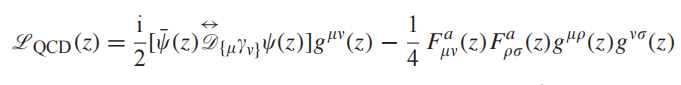 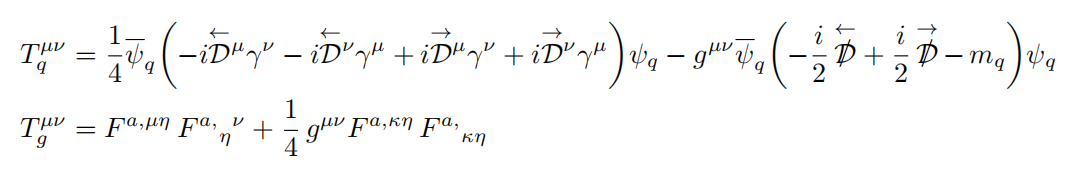 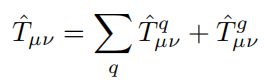 EMT Form Factors
The matrix element can also be written directly

spin 1/2


    Using Gordon identity
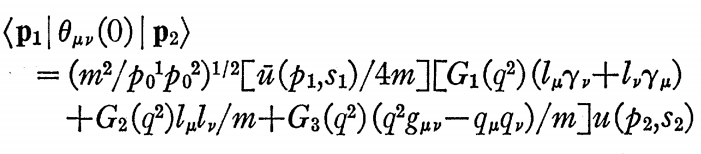 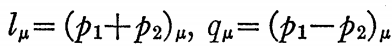 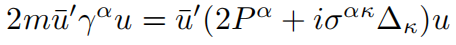 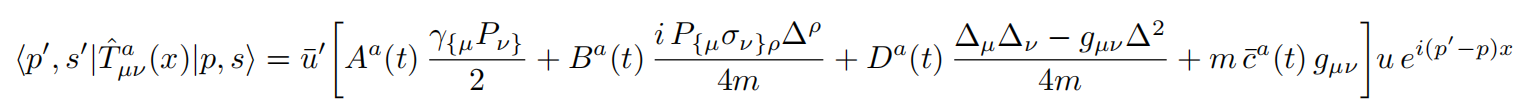 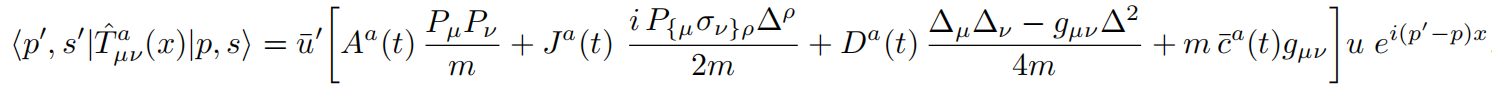 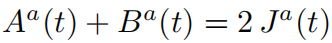 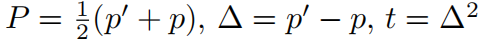 EMT Form Factors
spin 0






A、B、D、G ect. are called EMT form factors
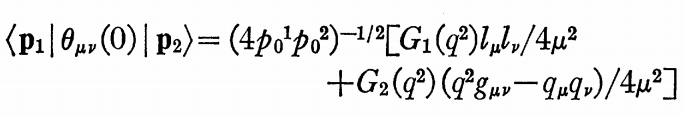 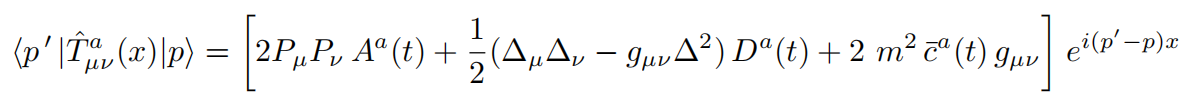 Constraints on The Form Factors
In QED,                   is proportional to the totally renormalized charge of the system,     So,       a                   is proportional to the totally renormalized mass m.
               
Using zero momentum transfer and rest frame，From the physical meaning of the EMT, only the 00 component is non-zero, which means energy density


It leads to
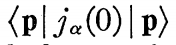 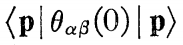 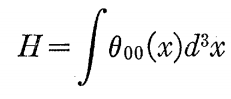 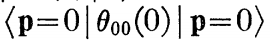 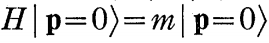 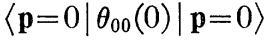 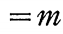 Constraints on The Form Factors
The constraints on the form factor in the 1/2 spin case can be obtained


Also considering the trace of EMT
   Only the 00 component contributes to it under q=0, p=0.
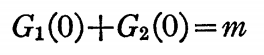 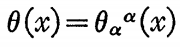 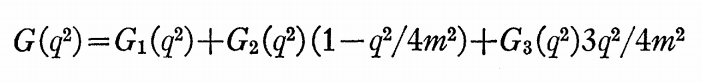 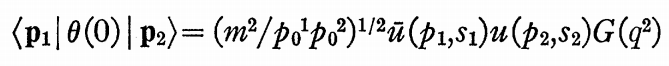 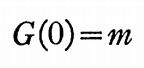 Constraints on The Form Factors
Using the same procedure one can calculate the constraint in 0 spin system
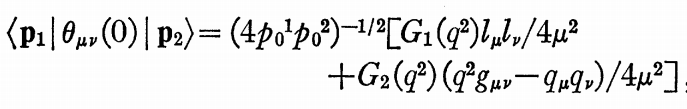 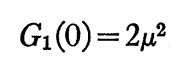 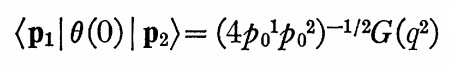 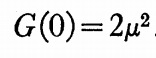 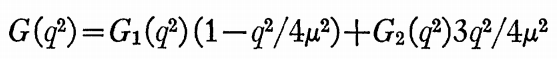 Constraints on The Form Factors
When q2≠0，there are also some constraints
   If spin≤1，Lorentz invariance imposes the fundamental equal-time commutation rule

    Hence one obtains a sum rule for the matrix elements
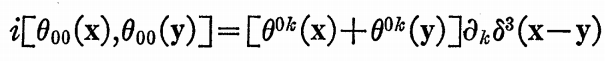 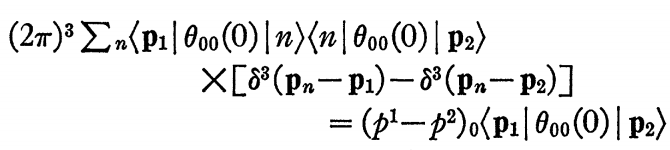 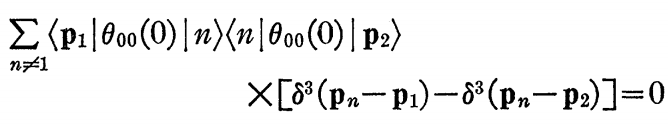 Calculating Form Factors: Example
The direct calculation of the form factor in the presence of interactions is very difficult.
The following perturbative calculations will be performed for electron using the dispersion relation.

 Begin by assuming that：
   1.               are analytic functions of q2 in the cut q2 plane with a branch cut extending from q2=0 to q2=∞.   
   2.                                                          → 0.
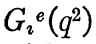 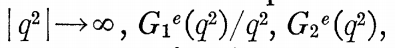 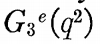 Calculating Form Factors: Example
Applying the following dispersion relations





The first formular is called subtracted dispersion relation
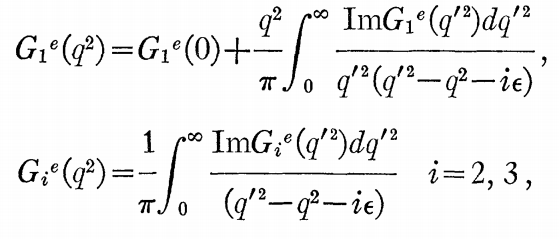 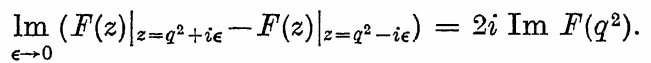 Calculating Form Factors: Example
The imaginary part of the form factors can be calculated by the production of electron-positron pairs
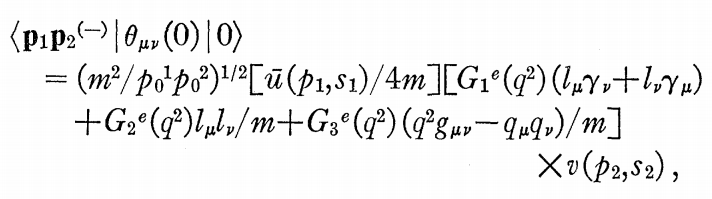 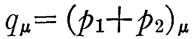 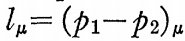 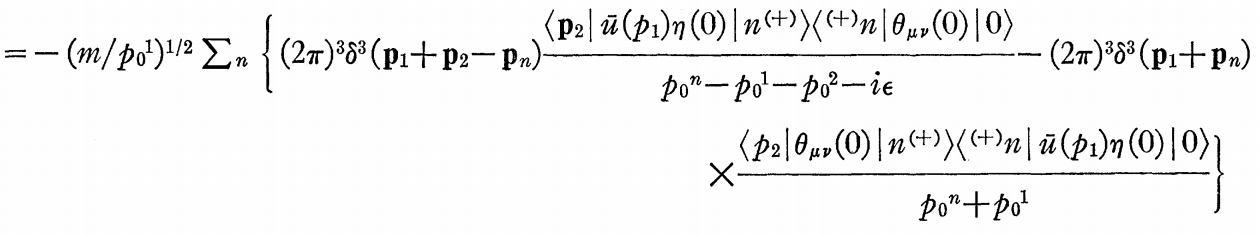 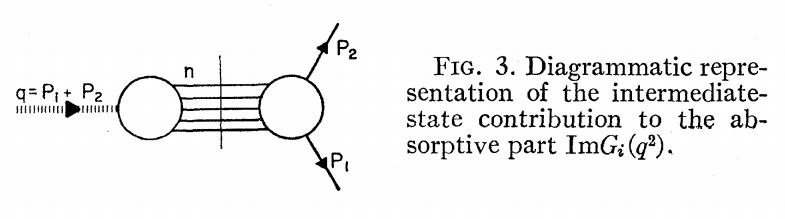 Calculating Form Factors: Example
Then



We need to truncate the sum, to lowest order in α we may approximate the sum
    by keeping only two intermediate states            ，
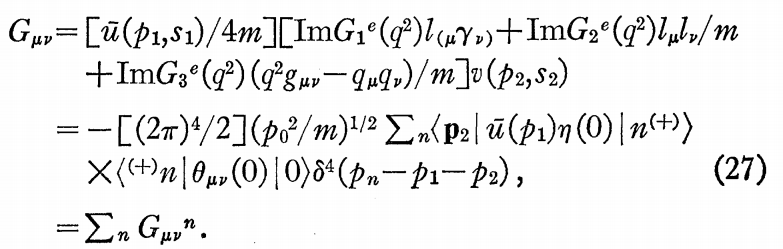 scattering amplitude part× production vertex part
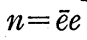 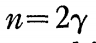 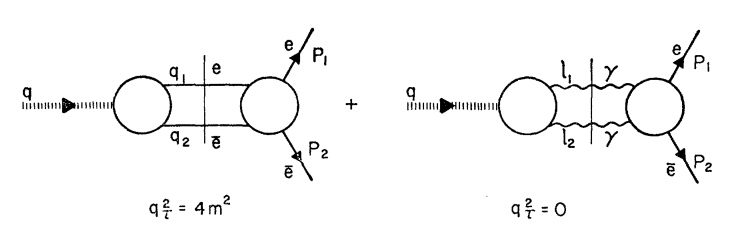 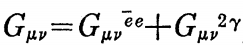 Calculating Form Factors: Example
The scattering amplitude parts are just the amplitude of                       ,
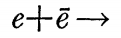 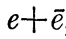 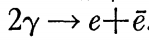 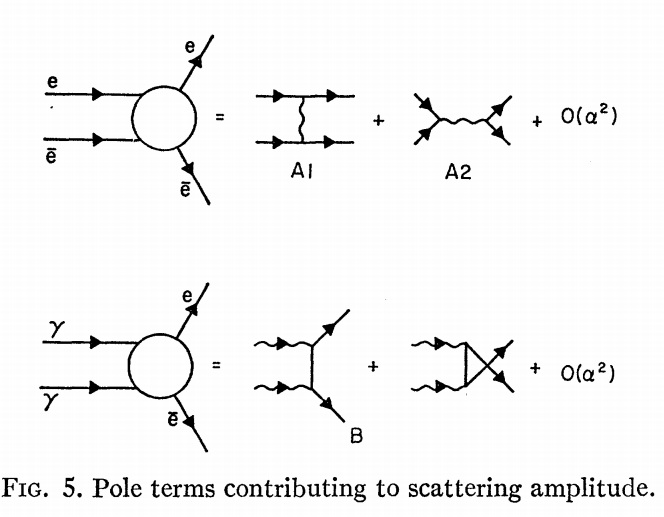 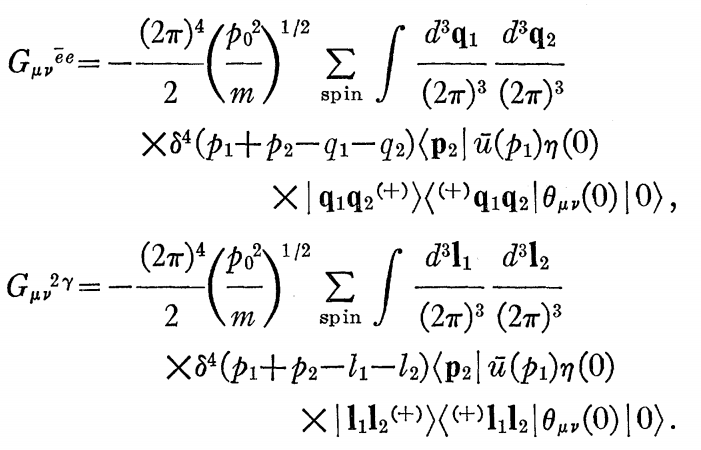 Calculating Form Factors: Example
Combined above calculation, one finally obtained








 The contribution of          and         to       separately conserve
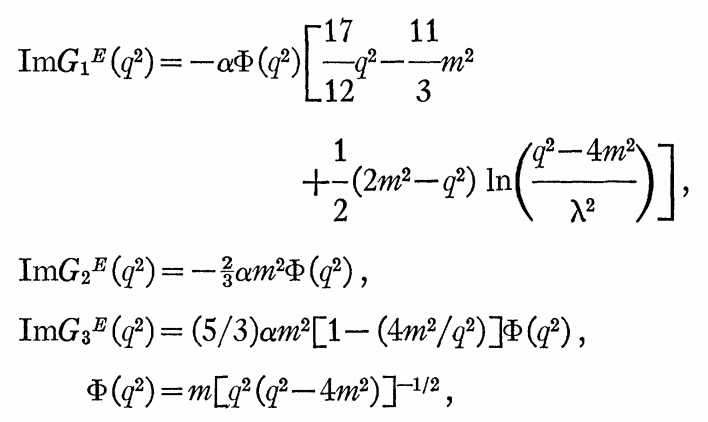 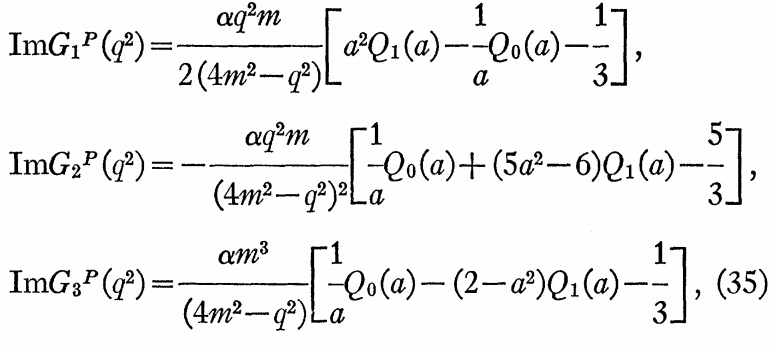 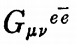 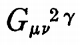 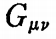 are Legendre functions of the second kind.
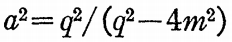 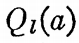 Calculating Form Factors: Example
Considerable simplification is achieved if instead of considering the matrix elements of the trace
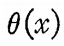 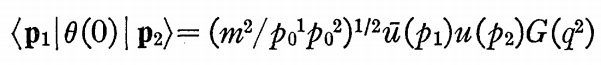 The dispersion relation has 3 possible forms if:
1. 
2. The integral in (38)has the property that as q2→∞ it vanish.
3.
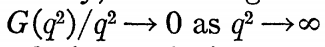 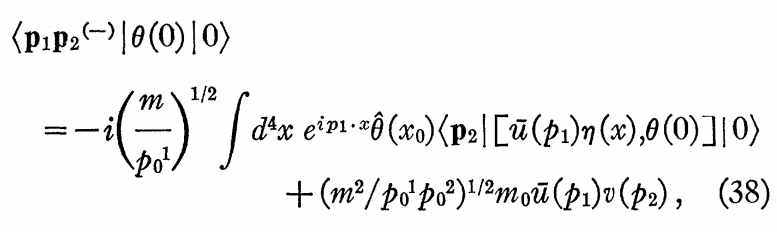 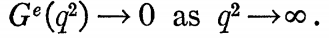 Calculating Form Factors: Example
1.  Subtracted relation and has no more information to calculate the mass.

2. Subtracted relation but as q→∞，G(q2)→m0.

                                                       we could calculate the mass shift due to interactions.

3.  Implying all the mass arises as a consequence of interactions.
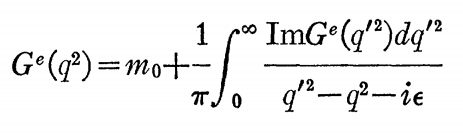 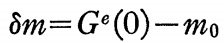 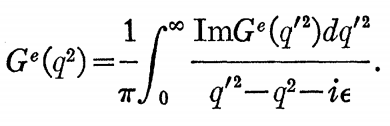 Relation to Physics Meaning
The articles on which the above calculations are based only talks about the total EMT form factors and limited physical meaning.

Now, using methods developed in recent years, such as GPDs(Generalized Parton Distributions), one can discuss the form factors by parts and reveal more physical meaning.
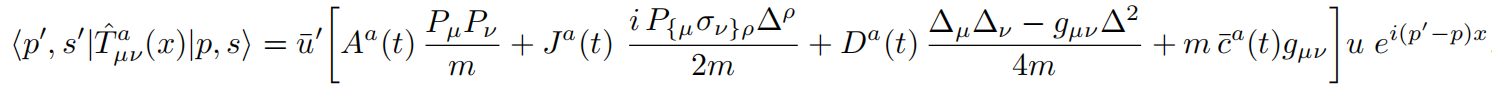 Relation to Physics Meaning
The values of AQ and Ag can be obtained from parameterizations of the parton distribution functions extracted from deep-inelastic scattering experiments






                    describes the probability density to find a quark or gluon carrying the fraction x of the hadron’s momentum in infinite-momentum frame.
 
For instance, in the nucleon quarks carry about 54 % and gluons about 46 % of the nucleon momentum at a scale of µ2 = 4 GeV2
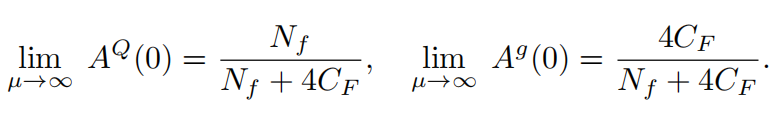 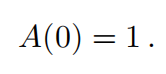 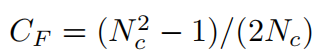 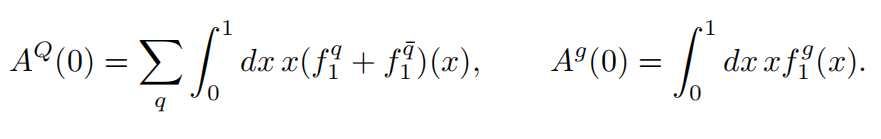 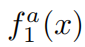 Relation to Physics Meaning
Likewise,





 The form factor D(t) at zero-momentum transfer is unconstrained.
    This value is often referred to as the D-term D ≡ D(0)
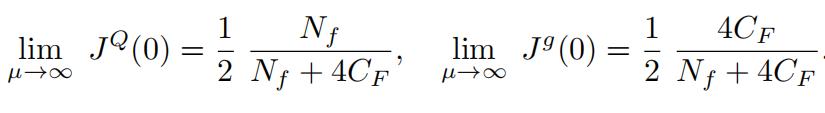 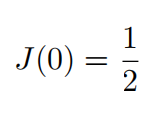 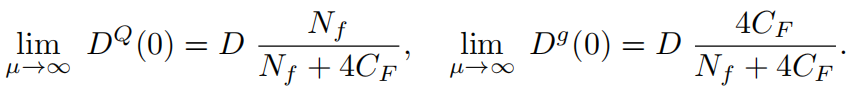 Relation to Physics Meaning
The D-term is sometimes referred to as the “last unknown global property.”
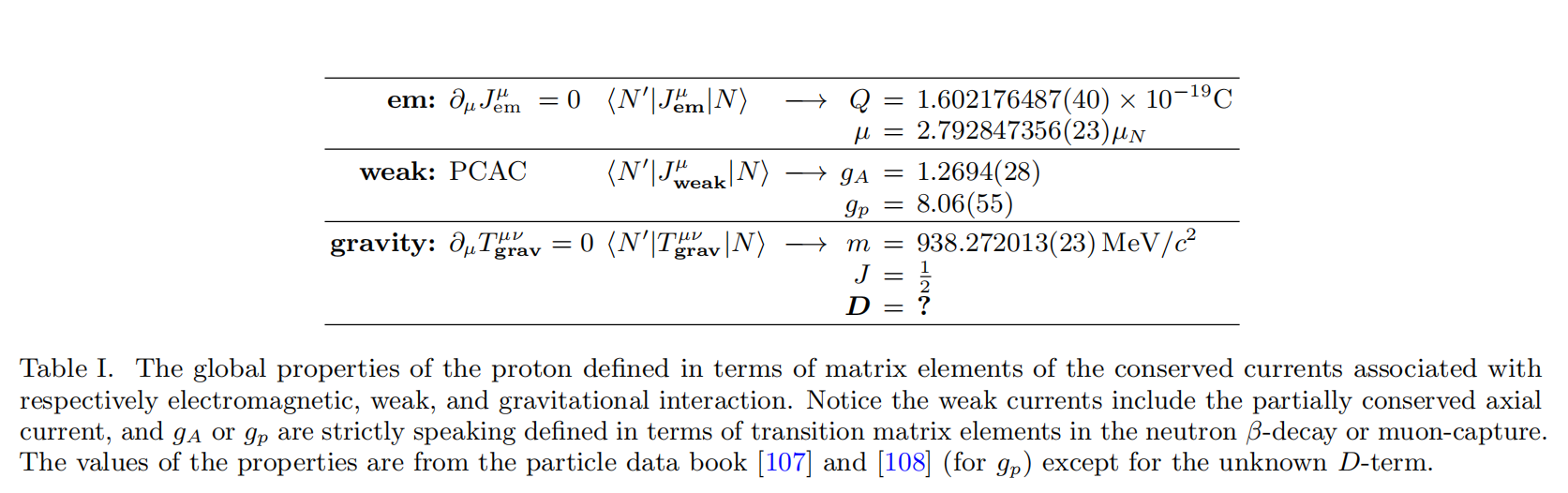 Relation to Physics Meaning
A practical opportunity to access EMT form factors emerged with the advent of GPDs.
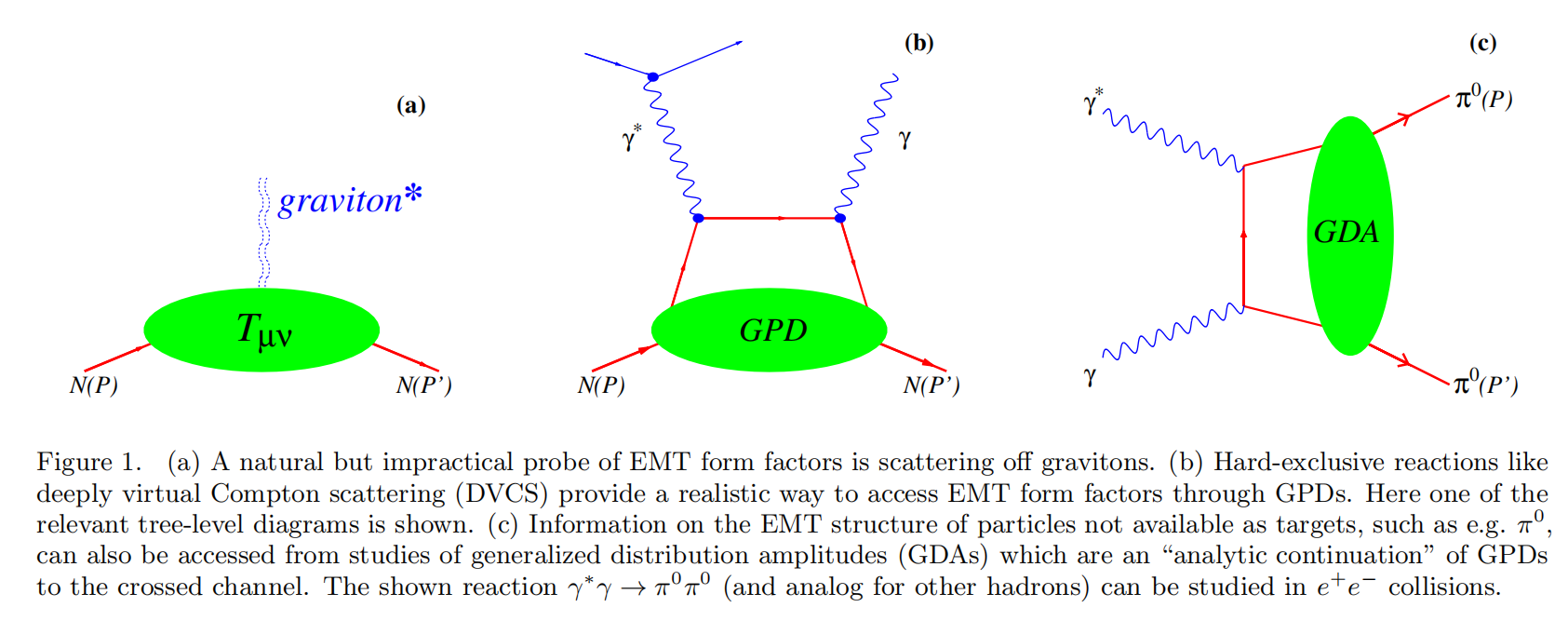 Relation to Physics Meaning
In the case of the nucleon, the second Mellin moments of unpolarized GPDs yield the EMT form factors.
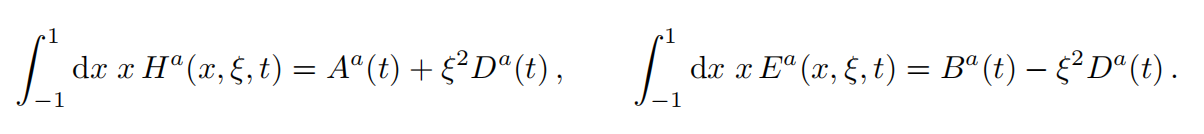 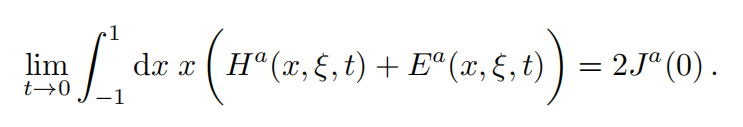 Relation to Physics Meaning
The physical content of the information encoded in the EMT form factors is revealed in the Breit frame.






According to the physical meaning of each component of EMT, the form factor can be endowed with physical meaning.
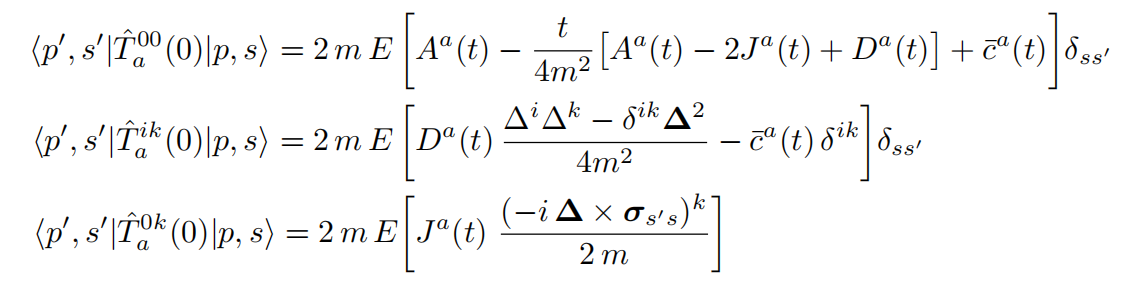 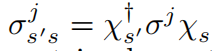 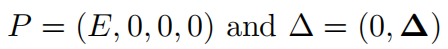 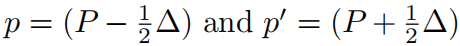 Relation to Physics Meaning
We can now define the static EMT Tµν(r, s) of a hadron by Fourier transform


00 component




The spatial distribution of the energy inside a hadron.
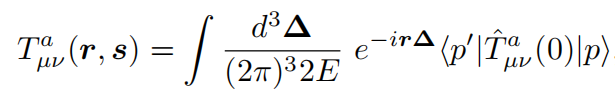 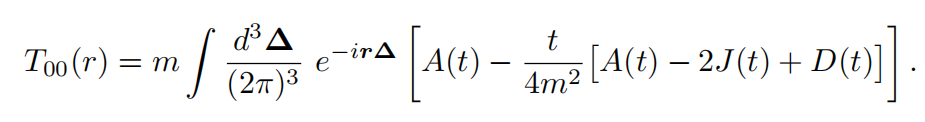 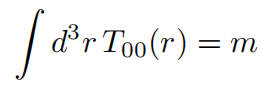 Relation to Physics Meaning
ij component
   The ij-components of static EMT define the stress tensor.


The total stress tensor can be decomposed in a traceless part associated with shear forces s(r) and a trace associated with the pressure p(r).
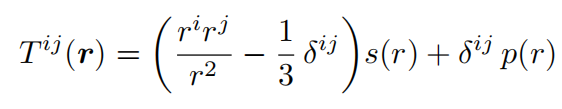 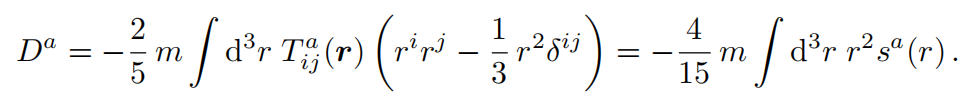 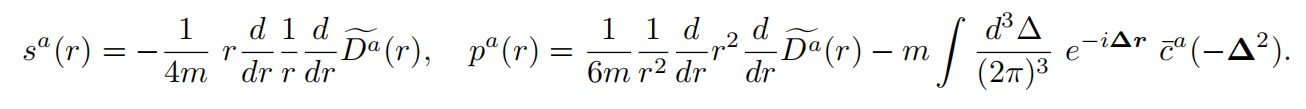 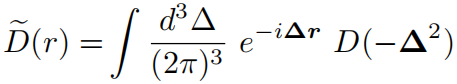 Relation to Physics Meaning
The 0k-components of the EMT are related to the spatial distribution of the nucleon spin.
The individual contributions of quarks and gluons as follows:
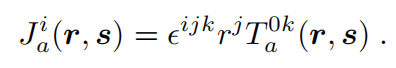 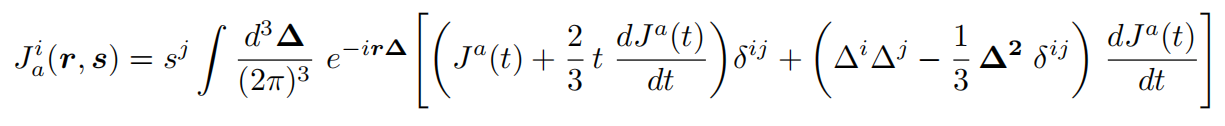 Brief Conclusion
Such fundamental properties of a particle as mass and spin can be viewed as the response of a particle to external gravitational field.
As the gravity couples to matter via the energy-momentum tensor (EMT), the mass and the spin of a particle can be obtained from the matrix elements of EMT.
A(t) relates to mass/energy, J(t) relates to spins, D(t) relates to spatial deformations and therefore is expressed in terms of the stress-tensor which characterizes the distribution of forces inside the system.
Thanks